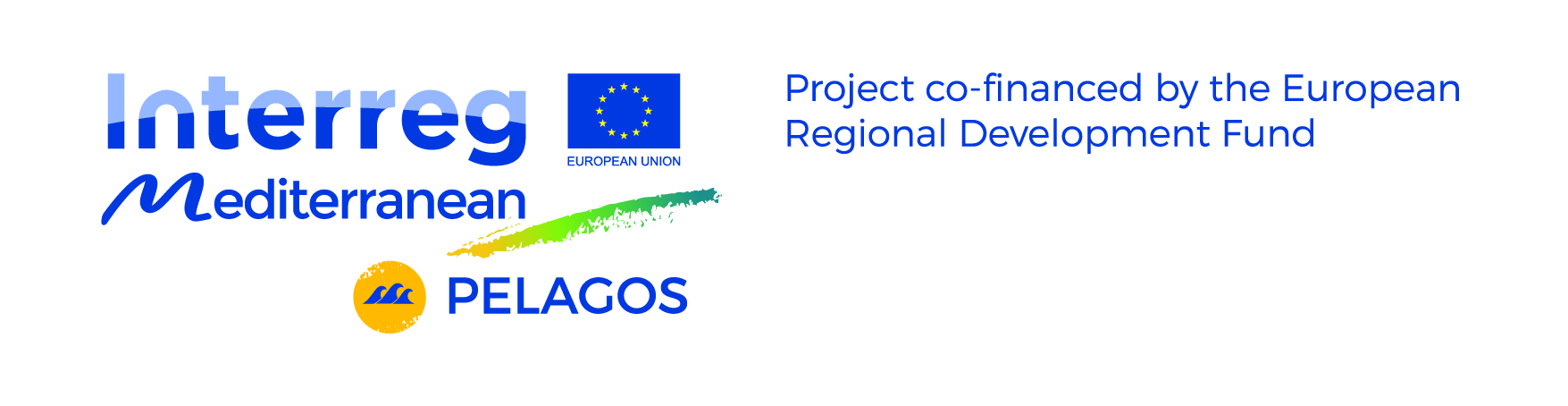 PELAGOS
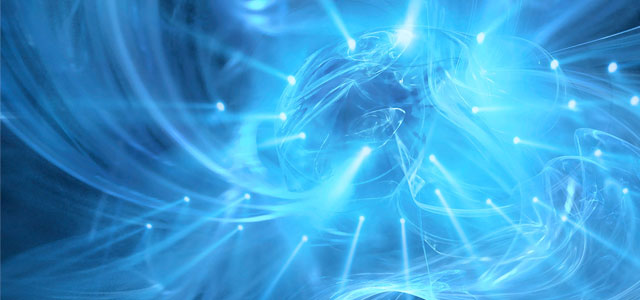 Promoting innovative nEtworks and cLusters for mArine renewable energy synerGies in mediterranean cOasts and iSlands
Descripción del Proyecto:
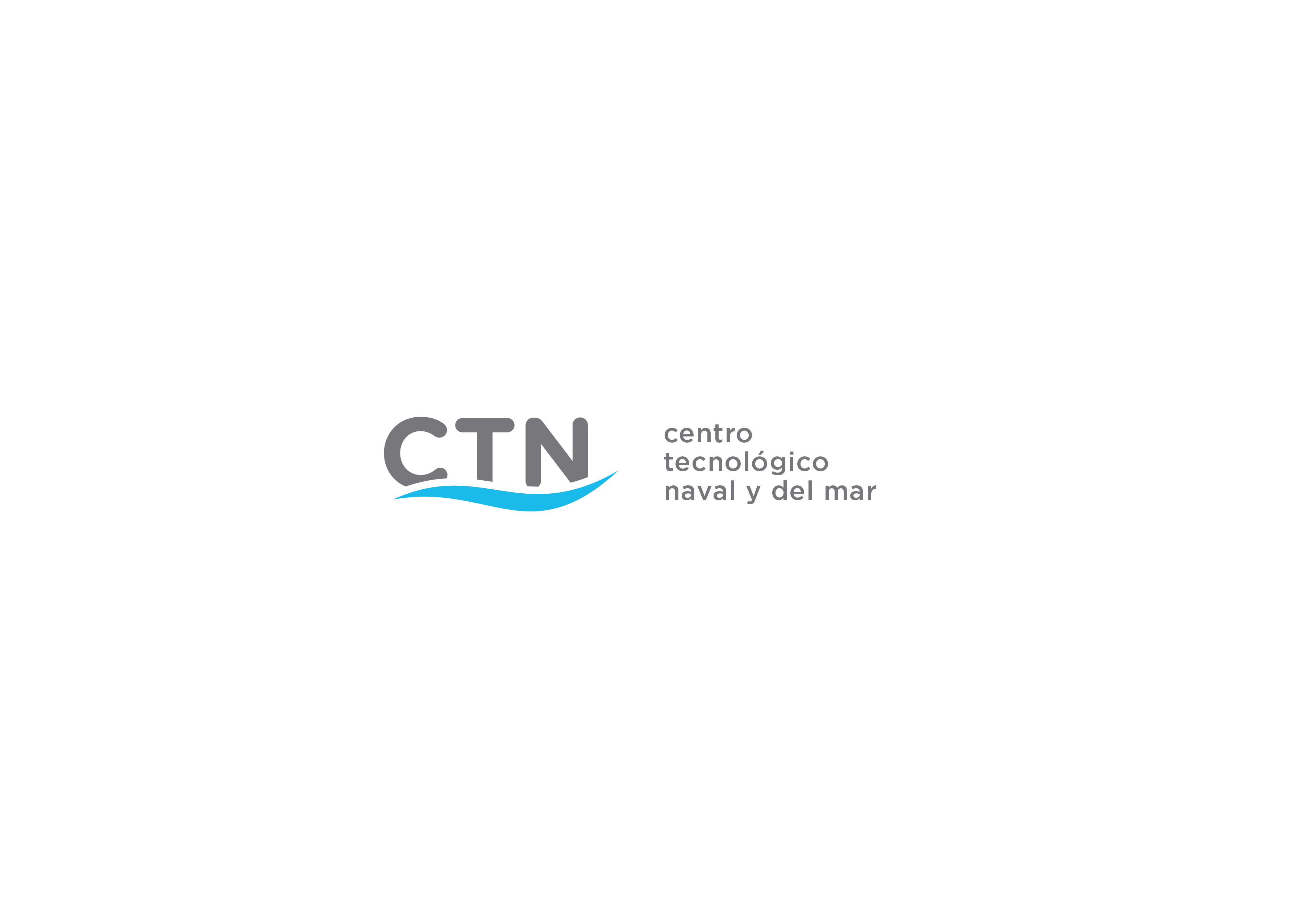 Índice de la presentación
Objetivos del Proyecto PELAGOS 
Estructura del Consorcio 
Plan de acción
Calendario de eventos
Objetivos
Resultados esperados
Impulso de la explotación comercial de los resultados de investigación e innovación de Blue Energy de los participantes de los países del Mediterráneo a lo largo de la cadena de valor.

Aumento de la cooperación nacional y transnacional entre los participantes en el ámbito de Blue Energy, ofreciendo servicios de apoyo comunes a sus miembros.

Acelerar el despliegue de soluciones de Blue Energy en el sector de las industrias marítimas en el área del Mediterráneo, atrayendo al sector privado, gobierno y la propia sociedad civil.
Beneficios de pertenecer al HUB
Influir en el diseño y desarrollo del HUB Español de PELAGOS.

Reforzar la conexión con los principales actores del sector de EERRM en el ámbito del Mediterráneo, para intercambiar conocimiento técnico, metodologías de trabajo, desafíos y tendencias dentro del sector.

Promover y formar parte de forma preferente las futuras iniciativas y proyectos desarrollados por los diferentes HUB en el ámbito del proyecto PELAGOS y otros de Interreg MED.
Consorcio [1/2]
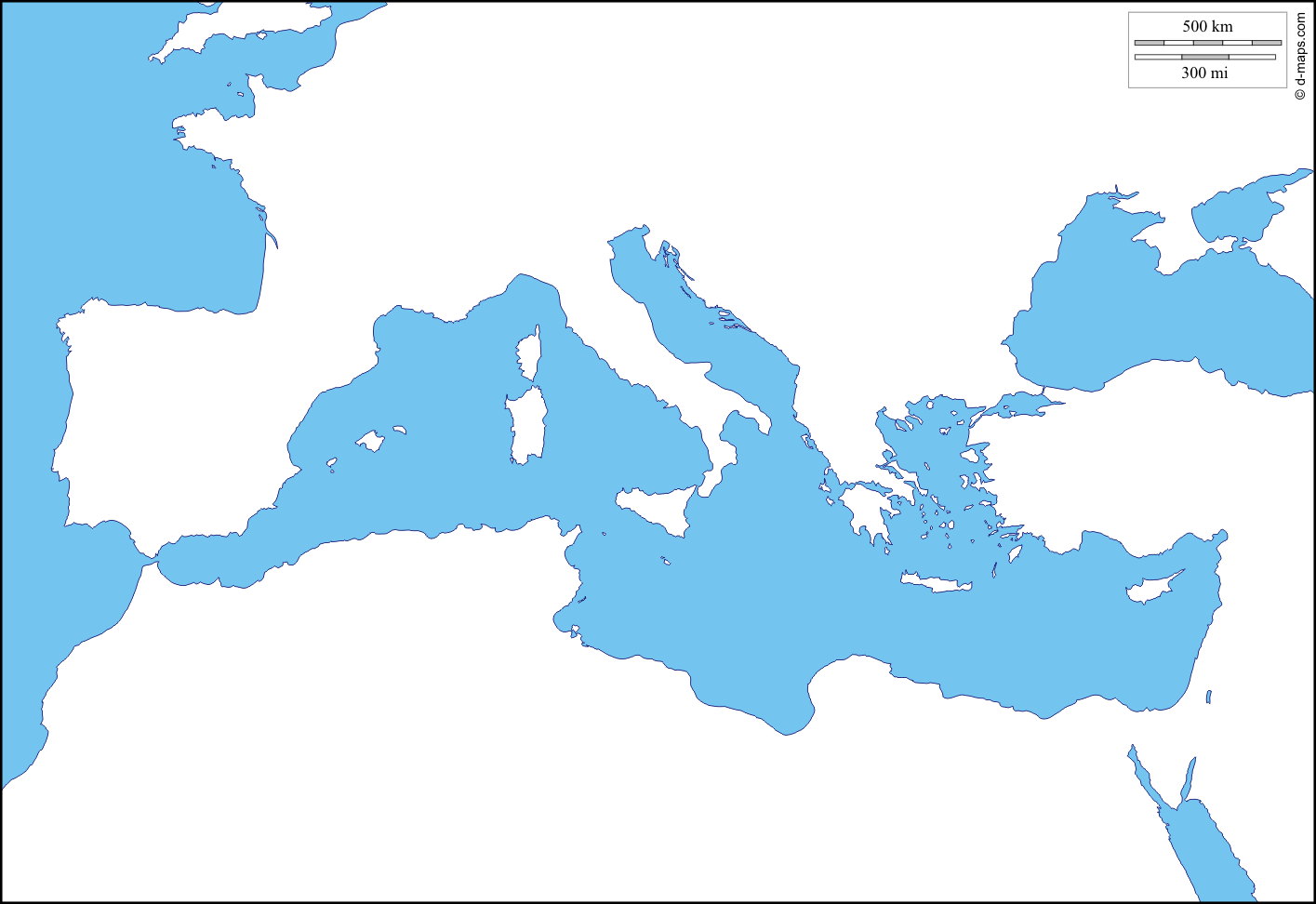 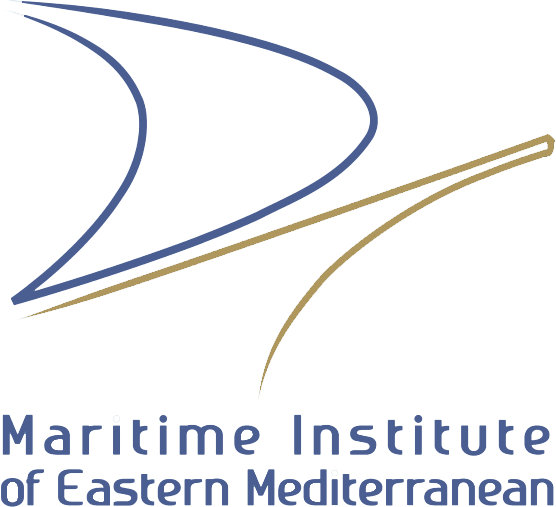 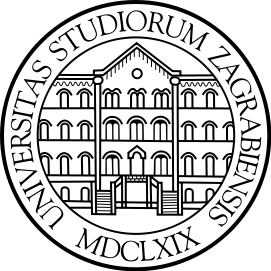 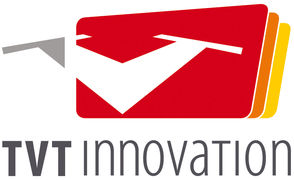 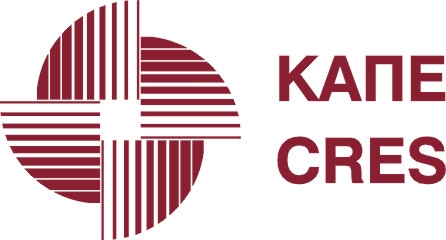 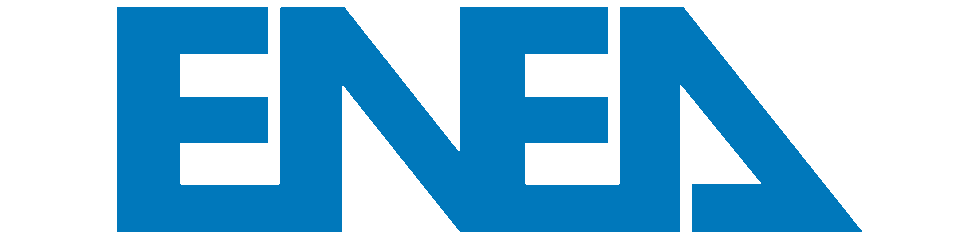 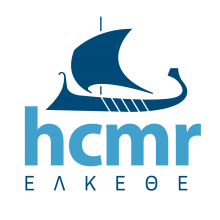 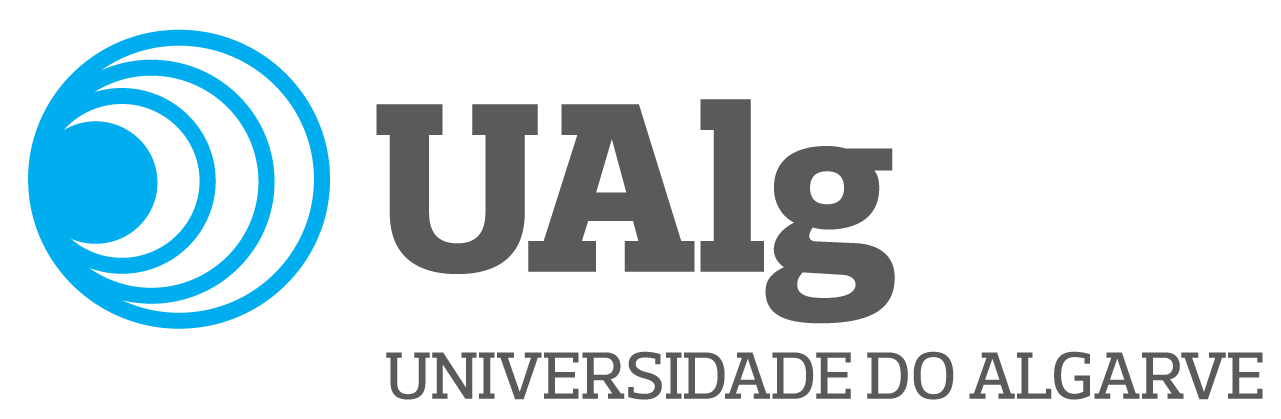 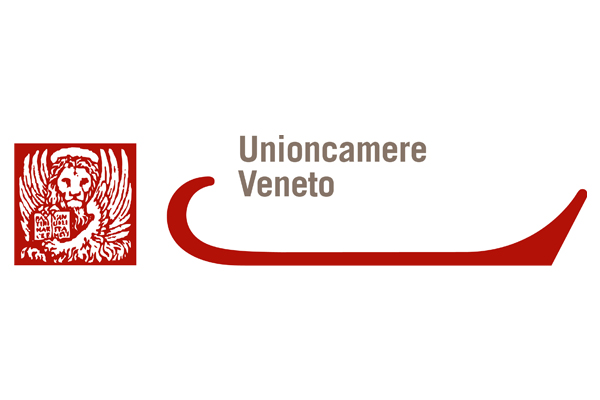 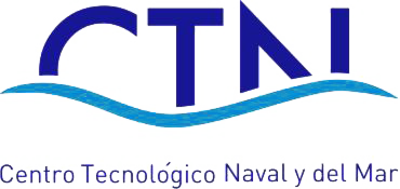 Consorcio [2/2]
Calendario de eventos
Reunión de Comité Técnico de AENOR (22 de Junio de 2017)
- 2ª Reunión de Focus Group
- Reunión de HUB
- Seminario de Capacitación empresarial y Transferencia Tecnológica
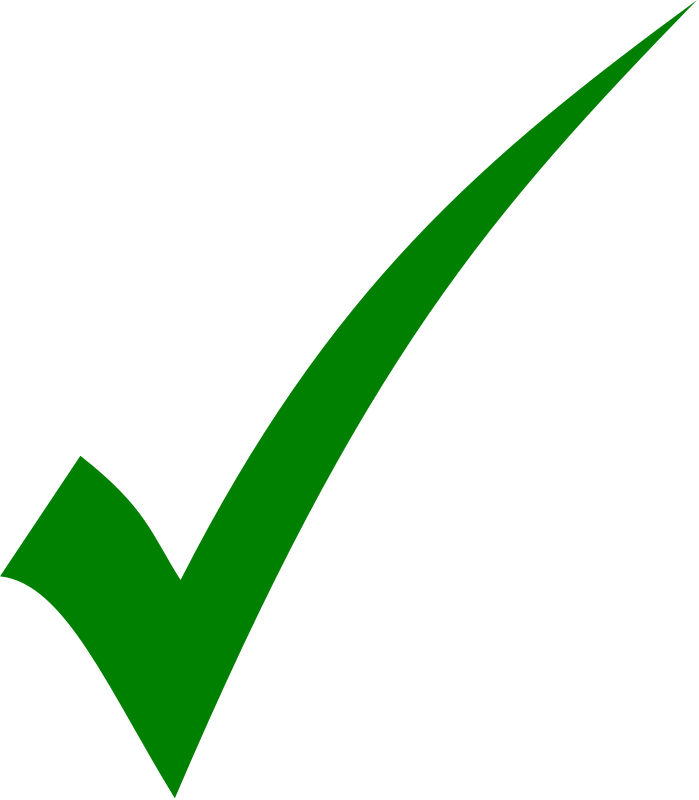 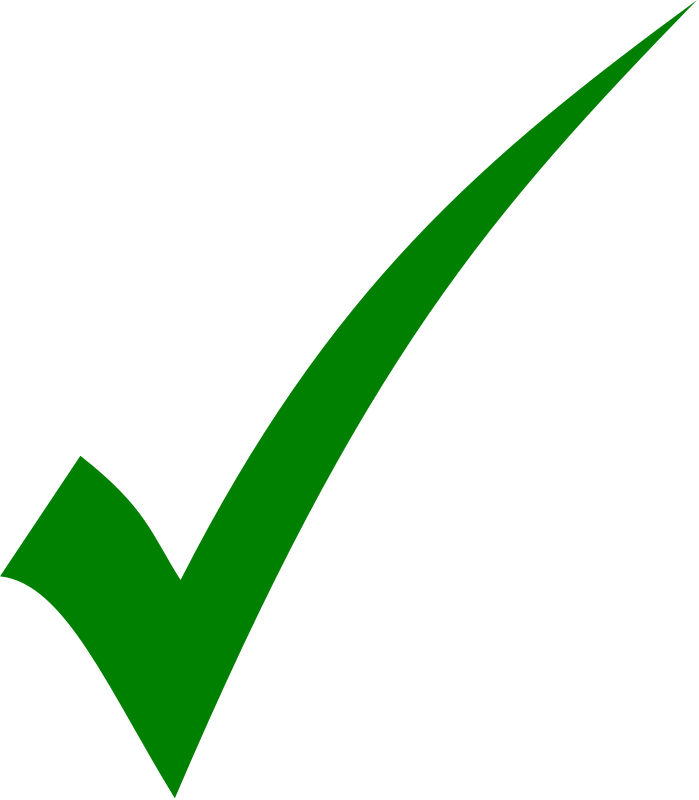 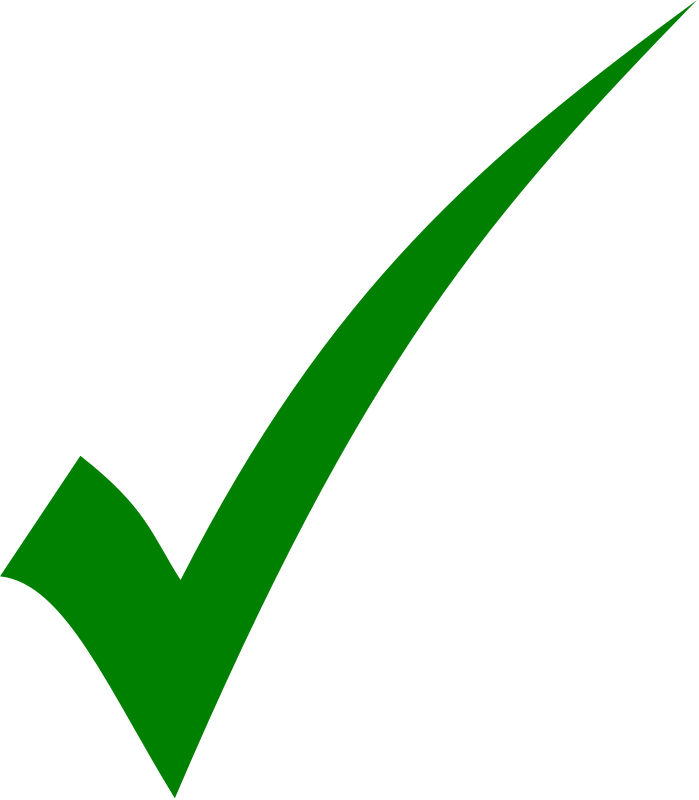 2. Jornada JERMAR (Noviembre – Diciembre 2017)
- 3ª Reunión de Focus Group 
- Seminario sobre Prospección de Mercados y Aplicaciones MRE 
- Evento B2B
- Visitas a instalaciones de EERRM
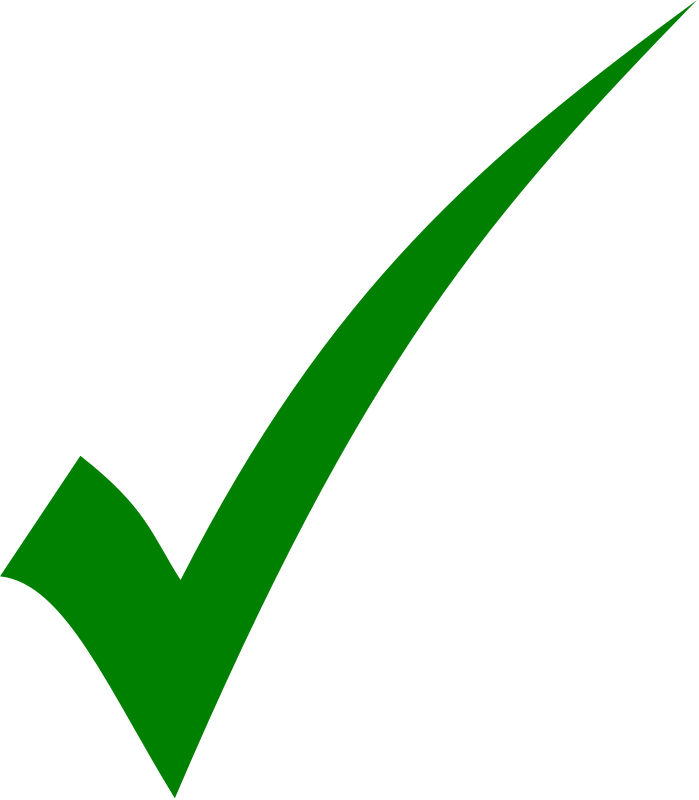 Calendario de eventos
3. Día Marítimo Europeo (Mayo 2018, Fecha por determinar) 
-    4ª Reunión de Focus Group
-    Workshop en Spatial Planning
Seminario sobre Desarrollo de Habilidades de Gestión
Seminario sobre Prospección de Mercados y Aplicaciones MRE
4. Noviembre 2018, Fecha por determinar
Taller sobre Ordenación del Territorio, Gestión de Zonas Costeras y aceptación social de MRE
Taller sobre el impacto medioambiental de las MRE en las zonas MED costeras, insulares y marinas
Open Innovation Pathway Service
Plan de acción
Plan de acción
Selección de los participantes en cada uno de los HUBs nacionales
Auditoria de perfiles y creación de consorcios nacionales e internacionales.
Planes de Innovación para impulsar proyectos de I+D
Pruebas de concepto y test de mercado
Planes de inversión
[Speaker Notes: Plan de innovación para identificar nuevas oportunidades de mercado
Plan de inversión de proyectos de alto riesgo]
Servicios ofertados por el HUB
1. Seminarios de capacitación orientado a emprendedores y PYMES:
Emprendimiento y Transferencia Tecnológica.
Prospección de Mercados y Aplicaciones EERRM.
Desarrollo de Habilidades de Gestión de la Innovación.
2. Servicios de networking:
Auditorías de las PYMES y estimación de la madurez de sus tecnologías disponibles.
Reuniones B2B regionales e internacionales para acercar a las PYMEs los clientes y usuarios.
Visitas a instalaciones marítimas industriales para conocer necesidades y oportunidades.
Plataforma web con todo el catálogo de actores clave en Blue Energy (por país y tipo de tecnología), herramienta e-learning, ofertas y demandas de conocimientos y tecnología, etc.
Servicios ofertados por el HUB
3. Servicios de consultoría y desarrollo de negocio:
Identificar oportunidades de innovación tecnológica, nuevos modelos de negocio o mercados.
Desarrollo de proyectos piloto y pruebas de concepto en el ámbito de Blue Energy.
Análisis de la viabilidad económica y legal de las diferentes proyectos planteados.
Elaboración de proyecto final por HUB.
4. Eventos evangelización y capacitación técnica en EERRM:
Presentación de los diferentes HUBs nacionales.
Workshop sobre aspectos legales en el ámbito de EERRM.
Workshop sobre impacto ambiental de las EERRM.
Eventos temáticos sobre la aplicación de las tecnologías de EERRM en sectores clave del mercado.
Fórum transnacional en EERRM y Blue Energy.
Conferencia final y exhibición de todos los proyectos desarrollados en el ámbito del proyecto.
OPEUMAR – Oficina de Proyectos Europeos
Promovemos la participación de empresas, entidades y asociaciones del sector marítimo en programas de cooperación tecnológica internacional.
¿Qué servicios ofrecemos?

Análisis de los programas de trabajo de H2020 y otros programas de cooperación tecnológica internacional.
Estudiamos tu idea y la viabilidad del proyecto.
Determinación de participación.
Búsqueda de socios.
Elaboración de la propuesta.
Apoyo en las actividades de seguimiento y ejecución.
Acompañamiento en los aspectos administrativos y contractuales con la Comisión Europea
[Speaker Notes: Ofrecemos asesoramiento desde la creación de una idea de proyecto, elaboración de propuesta y actividades de seguimiento y ejecución.]
Proyectos Europeos
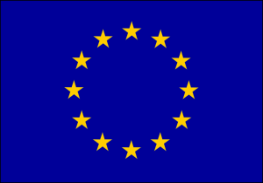 Últimos proyectos:
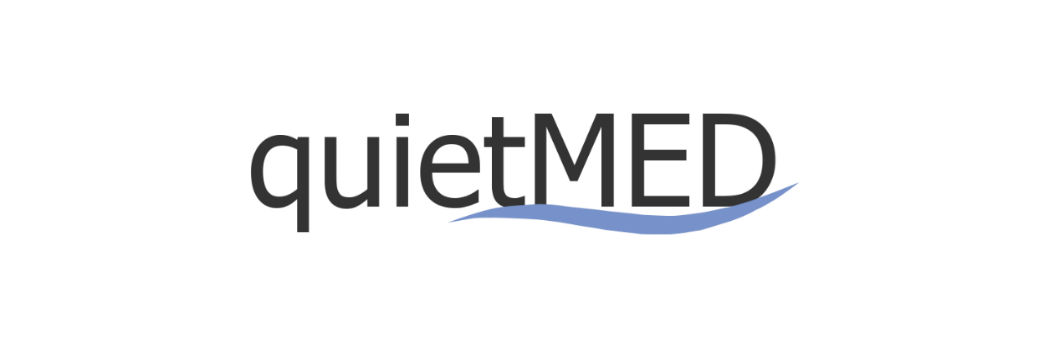 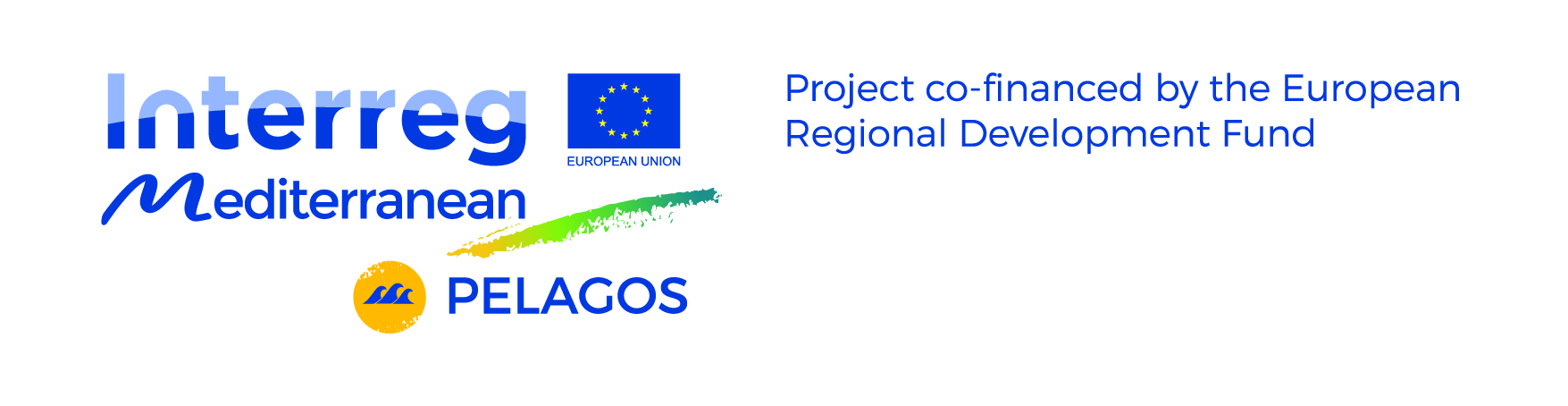 Incrementar las capacidades de innovación y cooperación de los actores en el Mediterráneo a través de la promoción de un clúster transnacional en Energías Renovables Marinas.
Fomentar la cooperación entre los Estados Miembros para la implementación de la Directiva Marina en particular del Descriptor 11 – Ruido submarino.
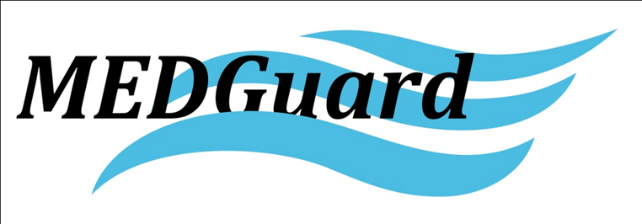 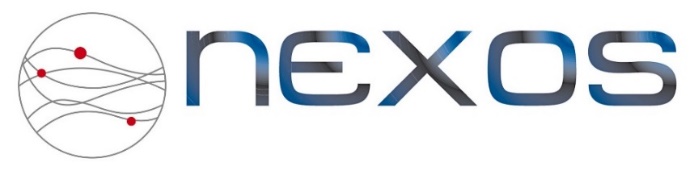 Estudiar la viabilidad técnica y económica de actividades de diversificación pesquera en un barco retirado de la pesca.
Mejora de la cobertura espacial y temporal, la resolución y calidad de las observaciones marinas a través de sensores eficientes en coste, innovadores e interoperables entre si, desplegables en distintas plataformas.
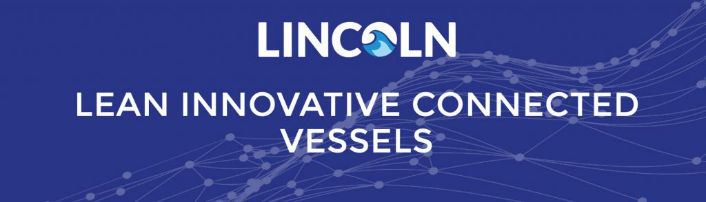 Uso de herramientas y metodologías de diseño innovadoras para el desarrollo de tres nuevos conceptos de barcos.
Programas de financiación de interés para Energías Renovables
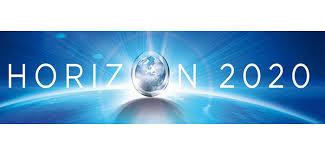 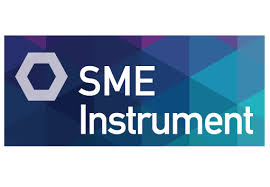 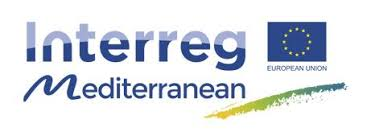 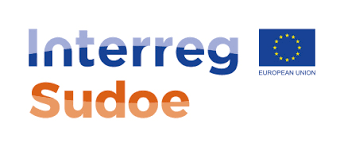 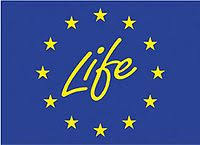 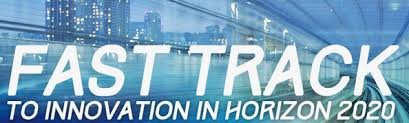 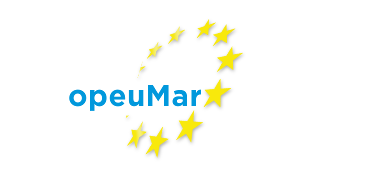 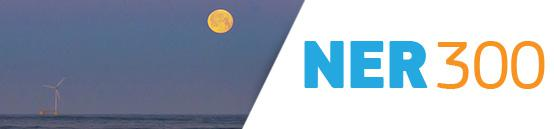 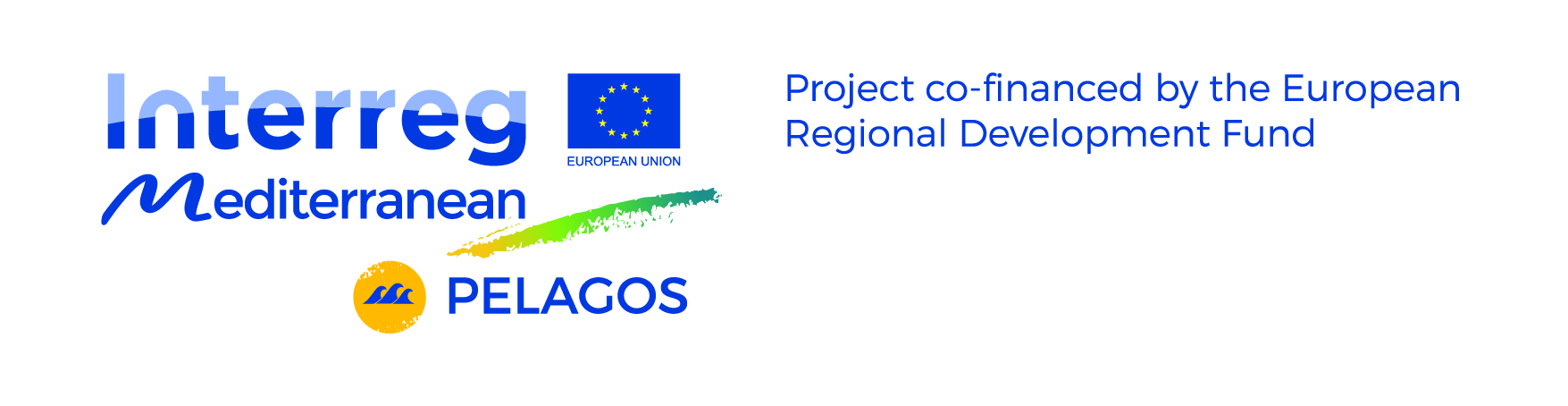 PELAGOS
Carlos Moyano Martín

Area Naval e IndustrialCentro Tecnológico Naval y del MarParque Tecnológico de Fuente ÁlamoCtra. El Estrecho-Lobosillo, km. 2CP: 30320 Fuente Álamo (Murcia)

Tfno: +34 968 197521Fax: +34 968 197516Mail: carlosmoyano@ctnaval.com
Web: www.ctnaval.com
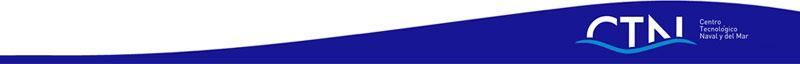